HCT116 Dox+auxin
0 min
HCT116 Dox+auxin
5 min
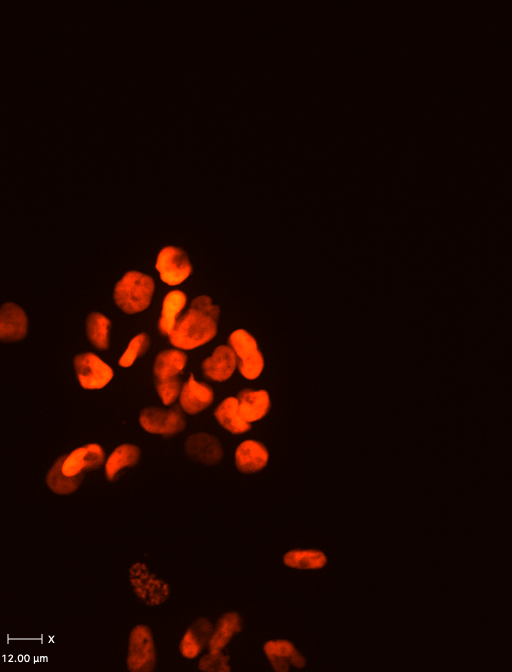 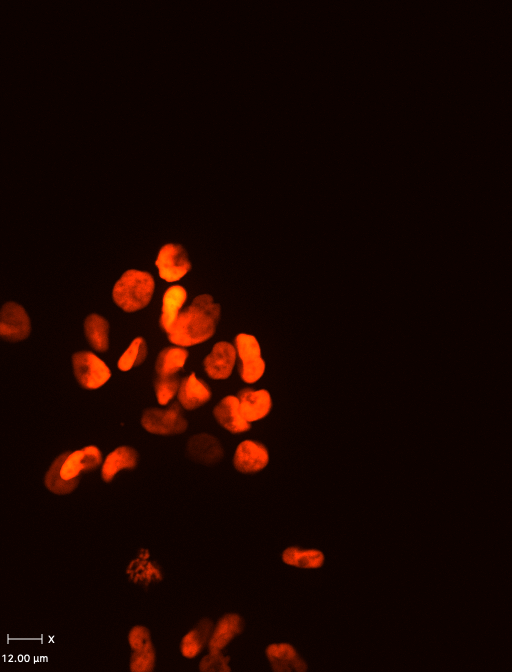 HCT116 Dox+auxin
10 min
HCT116 Dox+auxin
15 min
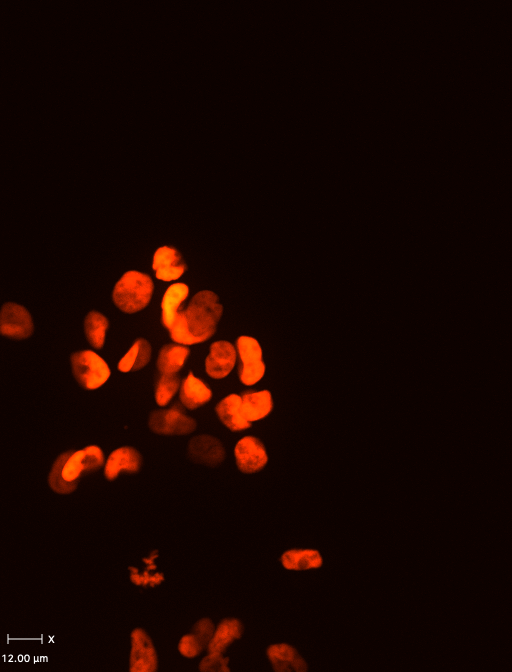 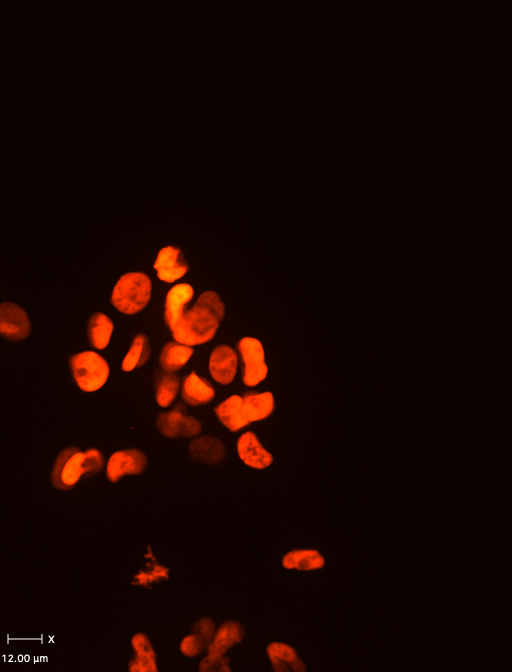 HCT116 Dox+auxin
20 min
HCT116 Dox+auxin
25 min
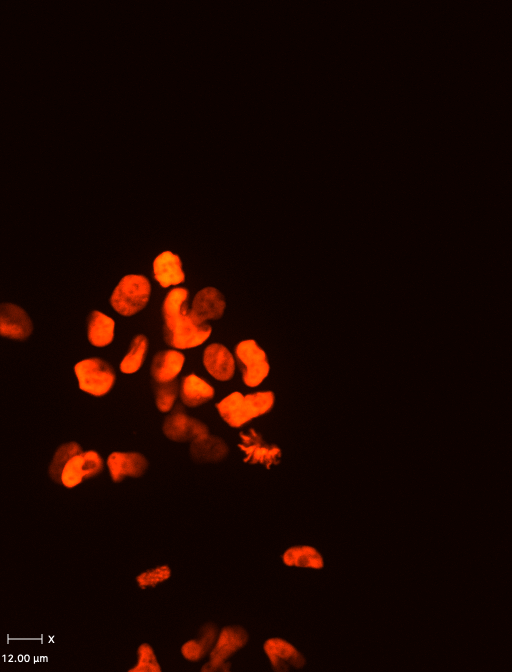 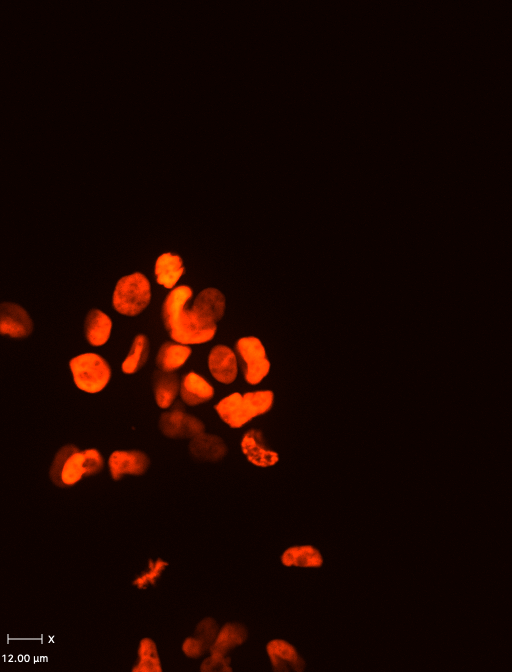 HCT116 Dox+auxin
30 min
HCT116 Dox+auxin
35 min
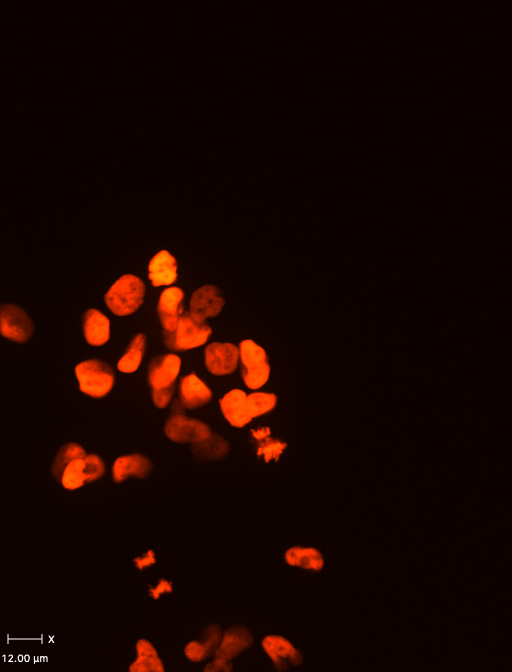 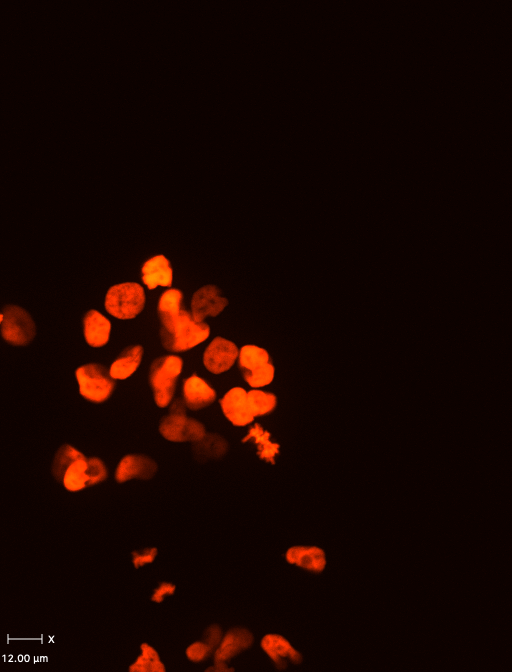